ΑΛΛΟΙΩΣΗ ΤΩΝ ΤΡΟΦΙΜΩΝ
1
ΑΛΛΟΙΩΣΗ ΤΩΝ ΤΡΟΦΙΜΩΝ
Η ανεπιθύμητη μεταβολή της σύστασης ενός τρόφιμου  έως του βαθμού να είναι ακατάλληλο για τη διατροφή του ανθρώπου
2
ΑΛΛΟΙΩΣΗ ΤΩΝ ΤΡΟΦΙΜΩΝ
Αίτια αλλοίωσης των τροφίμων

Δράση μικροοργανισμών (βακτηρίων, μύκητες και ζυμομύκητες)
Δράση ενζύμων
Μεταβολικές δραστηριότητες (π.χ. αναπνοή) των τροφίμων
Οξείδωση από το ατμοσφαιρικό αέρα (Ο2)
3
ΑΛΛΟΙΩΣΗ ΤΩΝ ΤΡΟΦΙΜΩΝ
Αίτια αλλοίωσης των τροφίμων

Ξήρανση ή μάρανση τροφίμων (π.χ. νωπά λαχανικά και φρούτα) σε χώρους χαμηλής υγρασίας
Διάφορες ακτινοβολίες
Προσβολή από έντομα και τρωκτικά
Απορρόφηση ξένων οσμών
4
ΑΛΛΟΙΩΣΗ ΤΩΝ ΤΡΟΦΙΜΩΝ
Είδη αλλοίωσης των τροφίμων

Τα όξινου συστάσεως τρόφιμα (π.χ. φρούτα, λαχανικά) υφίστανται ζύμωση από τους ζυμομύκητες ή αναπτύσσονται σ΄ αυτούς διάφοροι μύκητες
Το κρέας και τα μη όξινα λαχανικά προσβάλλονται από βακτήρια 
Τα τρόφιμα που περιέχουν οργανικές ενώσεις με ακόρεστους δεσμούς π.χ. λίπη, χρωστικές, αρωματικές ύλες υφίστανται οξειδωτικές μεταβολές
5
Απλά Σάκχαρα:

Πλήρης οξείδωση προς CO2 και H2O από μύκητες κυρίως και από λίγα βακτήρια και ζυμομύκητες

Μερική οξείδωση σχηματισμός ενδιάμεσων ενώσεων (κυρίως οργανικά οξέα) από μικροοργανισμούς και μετά προς CO2 και H2O 

Αλκοολική ζύμωση κυρίως από ζυμομύκητες
Αλλοιώσεις υδατανθράκων
6
Αλλοιώσεις υδατανθράκων
Γαλακτική ζύμωση προς γαλακτικό οξύ από τα γαλακτικά βακτήρια (π.χ. Streptococcus lactis, Streptococcus bulgaricus κ.ά.) και προς γαλακτικό οξύ, οξικό οξύ, CO2, γλυκερίνη, αλκοόλη από άλλα βακτήρια γαλακτικού οξέος

Ανεπιθύμητη βουτυρική ζύμωση. Παράγει βουτυρικό οξύ κυρίως και άλλα οργανικά οξέα, αλκοόλες, CO2, H2. 

Άλλες ζυμώσεις κατά τις οποίες παράγονται αέρια και άλλες ενώσεις (οξέα, αλκοόλες, CO2, H2) από βακτήρια και ζυμομύκητες
7
Αλλοιώσεις υδατανθράκων
Πορεία αλλοίωσης
Αν ένα σακχαρούχο τρόφιμο μολυνθεί από μικροοργανισμούς και κλειστεί σε ένα δοχείο, καταρχάς θα σχηματισθούν οξέα έως pH (3,0–4,5) που να εμποδιστεί η ανάπτυξη πρωτεολυτικών μηχανισμών.
Αν περισσέψει σάκχαρο, ακολουθεί αλκοολική ζύμωση π.χ. ξυνισμένο γάλα, τουρσιά.
Αν το περιεχόμενο σάκχαρο δεν είναι αρκετό το τελικό pH δεν θα είναι αρκετά χαμηλό, τα οξέα θα διασπασθούν και θα ακολουθήσει πρωτεολυτική διάσπαση.
Τα παραγόμενα οξέα παρουσία αέρα οξειδώνονται από αερόβια βακτήρια ή μύκητες, η οξύτητα θα μειωθεί και θα επανακολουθήσει πρωτεολυτική διάσπαση
8
Αλλοιώσεις υδατανθράκων
Ανώτεροι υδατάνθρακες (π.χ. άμυλο)
Σε αυτά η παραγωγή διαστάσης από σακχαρολυτικούς μικροοργανισμούς είναι βραδεία και ως εκ τούτου και η παραγωγή οξέων.
Το pH δεν ελαττώνεται γρήγορα και ως εκ τούτου αρχίζει πρωτεολυτική δράση.

Επίσης:
Ο μεσεντερικός βάκιλλος υδρολύει το άμυλο του ψωμιού και το υδρόλυμα το μετατρέπει σε κομμιώδες προϊόν με δυσάρεστη οσμή και γεύση, ακατάλληλο για βρώση.
Ο βάκιλλος δεν προσβάλλει το σάκχαρο, δεν σχηματίζει οξέα, και ως εκ τούτου αναπτύσσονται πρωτεολυτικοί μικροοργανισμοί παράλληλα.
9
Αλλοιώσεις υδατανθράκων
Χημικές μεταβολές των υδατανθράκων
Μη ενζυμική αμαύρωση
Αντίδραση μεταξύ των ελεύθερων καρβονυλίων των απλών αναγόντων σακχάρων με τις αμινομάδες των αμινοξέων, πεπτιδίων, πρωτεϊνών, προς μελανοϊδίνες (σκοτεινού χρώματος με υπόπικρη γεύση). 
Επιθυμητή στον πεφρυγμένο καφέα, ψητό κρέας, φλόγωση ψωμιού. 
Ανεπιθύμητη στα αποξηραμένα φρούτα. 
2. Καραμελλοποίηση των απλών σακχάρων και των δισακχαριτών με ισχυρή θέρμανση και υπό πίεση
3.   Κρυστάλλωση των σακχάρων (μέλι, γλυκά του κουταλιού κ.ά.)
10
Αλλοιώσεις πρωτεϊνών
Πρωτεΐνες και πιθανές αλλοιώσεις τους:

Τρόφιμα πλούσια σε πρωτεΐνες (κρέας) εκτιθέμενα στην ατμόσφαιρα για αρκετό χρόνο διασπώνται σε προϊόντα δύσοσμα και επιβλαβή για τον άνθρωπο (σήψη)

Πρωτεΐνες                  	πολυπεπτίδια, πεπτόνες, αμινοξέα


Αμινοξέα  		   δύσοσμες αμίνες (πτωμαΐνες: καδαβερίνη,προυτρεσκίνη)


		
		λυσίνη→καδαβερίνη

		αργινίνη και ορνιθίνη→ προυτρεσκίνη
βακτήρια
πρωτεάσες
βακτήρια
αποκαρβοξυλίωση
11
Αλλοιώσεις πρωτεϊνών
Παραγωγή H2S και  μερκαπτάνων από κυστίνη 
Παραγωγή φαινόλης, ινδόλιου, σκατόλιου κ.ά.
Οι πτωμαΐνες δεν προκαλούν δηλητηριάσεις, αλλά οι δηλητηριάσεις από αλλοιωμένο κρέας οφείλονται στις τοξίνες που παράγονται από μικροοργανισμούς κατά την αλλοίωση.
Η δράση των πρωτεολυτικών ενζύμων (βακτηρίων) παρεμποδίζεται με ψύξη ή κατάψυξη
12
Αλλοιώσεις Βιταμινών
Βιταμίνες και πιθανές αλλοιώσεις τους
Οι βιταμίνες επηρεάζονται από θερμότητα, φως, pH κ.ά.
Βιταμίνη Α
Η βιταμίνη Α και οι προβιταμίνες της (καροτίνια) οξειδώνονται εύκολα. 
Η ποσότητα της ελαττώνεται από τον ατμοσφαιρικό αέρα, φως, θερμότητα, συντήρηση, διάφορες διεργασίες (π.χ. ξήρανση τροφίμων). 
Καταστρέφεται με την τάγγιση των ελαίων, λιγότερο με την κονσερβοποίηση.
13
Αλλοιώσεις Βιταμινών
Βιταμίνη Β
Β1 θειαμίνη. Πολύ διαλυτή στο νερό. Διασπάται σε ψηλές θερμοκρασίες, αλλά κατά το βρασμό σε όξινο περιβάλλον οι απώλειες είναι μικρές. Απώλειά της στις διάφορες διεργασίες τροφίμων σε διάφορα ποσοστά. Έλλειψή της προκαλεί την ασθένεια beri-beri.
Β2 ριβοφλαβίνη. Πολύ ανθεκτική στην θέρμανση, ατμοσφαιρικό αέρα, ξήρανση οπωρών, ευαίσθητη στο διάχυτο φως, αλκάλια
Νικοτινικό οξύ ή νιασίνη. Ανθεκτική στη θερμάνση, ατμοσφαιρικό αέρα. Σοβαρή έλλειψή της προκαλεί πελλάγρα (μορφή δερματίτιδας)
Β6 πυριδοξίνη, Παντοθενικό οξύ, Βιοτίνη
Β12 κοβαλαμίνη. Έλλειψη της προκαλεί κακοήθη αναιμία. Είναι ενωμένη με πρωτεΐνη και πρέπει να ελευθερωθεί πρώτα για να απορροφηθεί. Τα άτομα που πάσχουν από κακοήθη αναιμία δεν μπορούν να το πετύχουν
14
Αλλοιώσεις Βιταμινών
Βιταμίνη C
Πολύ ευαίσθητη βιταμίνη. Οξειδώνεται γρήγορα από τον ατμοσφαιρικό αέρα.
Κατά την ψύξη των φρέσκων φρούτων και λαχανικών διατηρείται αρκετά.
Κατά την ξήρανση των φρέσκων φρούτων και λαχανικών καταστρέφεται.
Σε όξινο περιβάλλον διατηρείται, σε ουδέτερο ή ελαφρώς αλκαλικό καταστρέφεται.
15
Αλλοιώσεις Βιταμινών
Βιταμίνη Ε
Καταστρέφεται με το τάγγισμα των ελαίων
16
Φυσικές χρωστικές και πιθανές αλλοιώσεις τους
Τα νωπά, μη επεξεργασμένα τρόφιμα έχουν συνήθως έντονα λαμπερά χρώματα τα οποία κατά την παραμονή ή επεξεργασίες (π.χ. θέρμανση, ξήρανση κ.ά.) εξασθενούν ή αλλάζουν απόχρωση.
Χλωροφύλλη. Με υγρή θέρμανση χάνει μέρος του Mg και μετατρέπεται σε φαιοφυτίνη καστανού χρώματος. Επίσης με επίδραση οξέων, αιθυλενίου, ακετυλενίου κ.ά.
Καροτενοειδή. Καταστρέφονται με υδρογόνωση ή οξείδωση (λόγω κορεσμού των διπλών δεσμών), με ξήρανση, θέρμανση.
17
Φυσικές χρωστικές και πιθανές αλλοιώσεις τους
Λυκοπένιο (ερυθρά χρωστική των τοματών). Με θέρμανση σε υψηλές θερμοκρασίες γίνεται ερυθρόφαιο.
Αιμοσφαιρίνη. Με θέρμανση προκαλείται πήξη της. Με οξείδωση γίνεται μεθαιμοσφαιρίνη (κόκκινο-καφέ χρώμα). Αναστολή οξείδωσης με νιτρώδη ή νιτρικά άλατα στο κρέας προς νιτροδοαιμοσφαιρίνη, ανθεκτική στην οξείδωση και στις θερμικές επεξεργασίες
18
Αλλοίωση φρούτων και λαχανικών
19
20
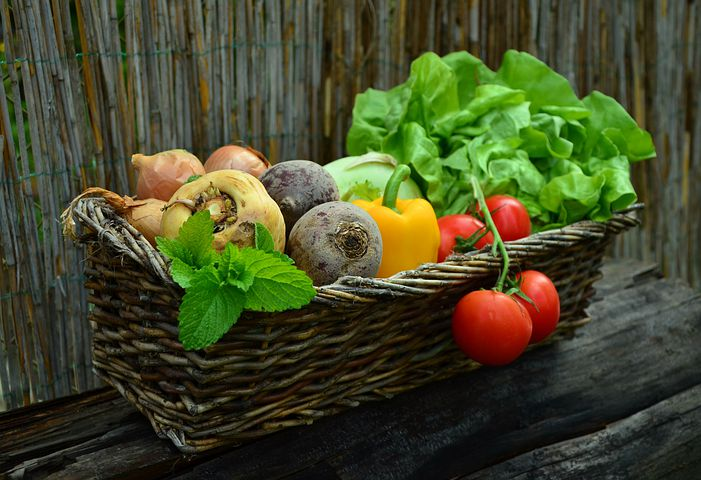 Αλλοίωση φρούτων και λαχανικών
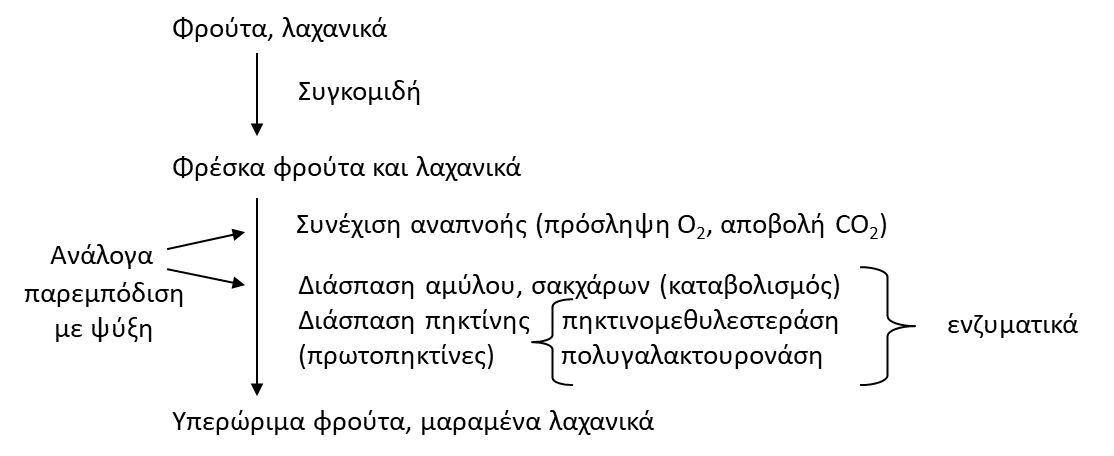 21
Αλλοίωση φρούτων και λαχανικών
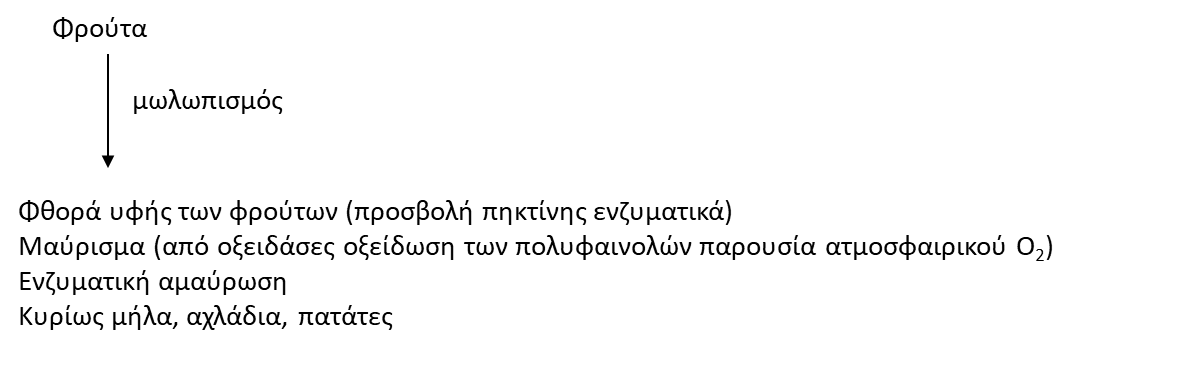 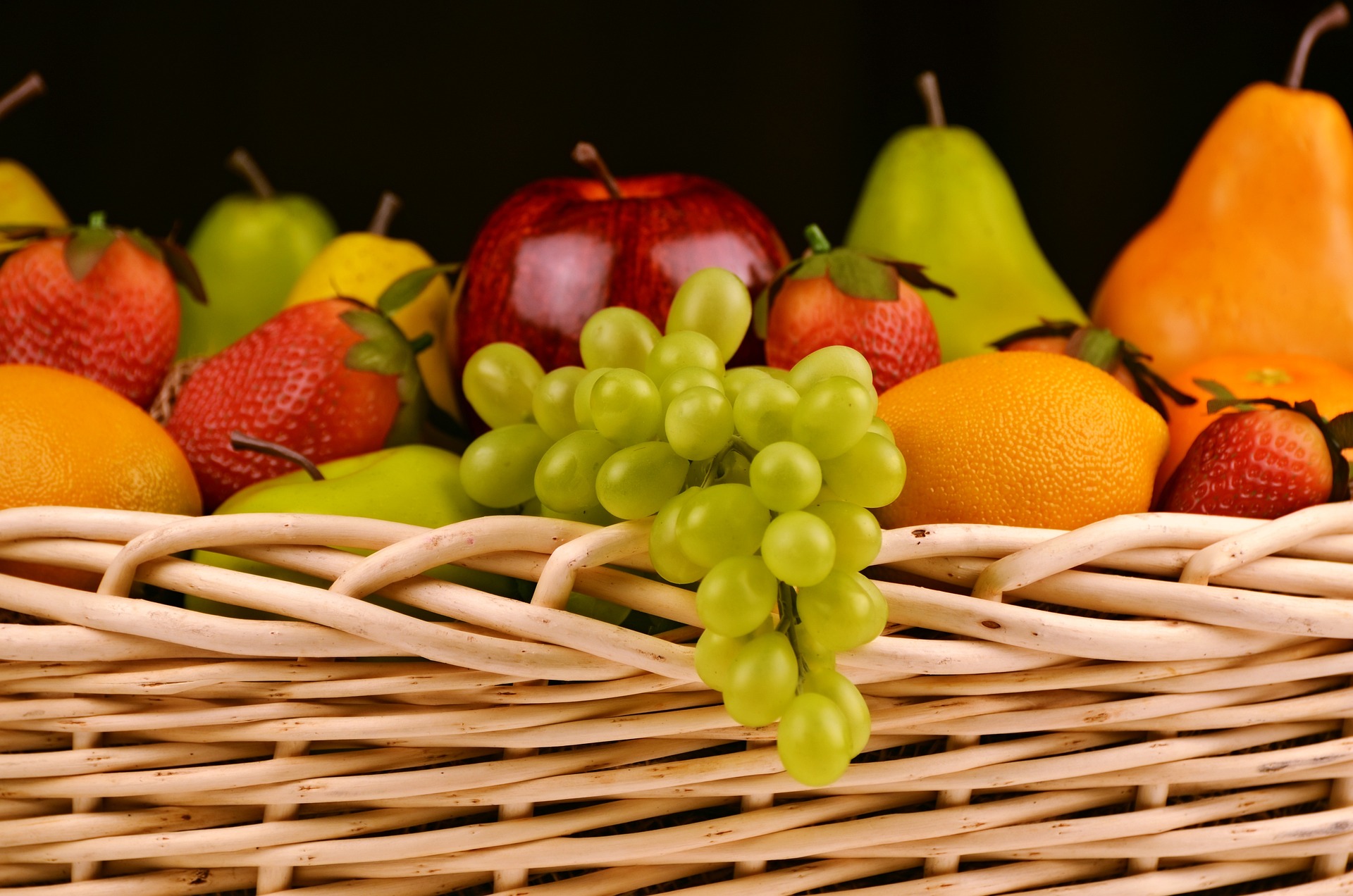 22
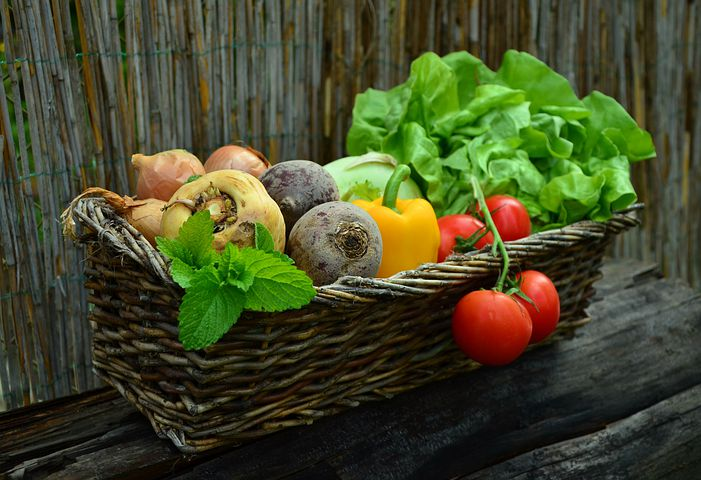 Αλλοίωση φρούτων και λαχανικών
Αναστολή της ενζυματικής αμαύρωσης με:
α. blanching (εμβάπτιση του τροφίμου σε θερμό νερό)
β. Εμβάπτιση σε κρύο, αλατούχο νερό 
γ. Εμβάπτιση σε όξινο (περιέχει κιτρικό οξύ ή χυμό λεμονιών)
δ. Προσθήκη αναγωγικών ουσιών (SO2 ή ασκορβικό οξύ)
23
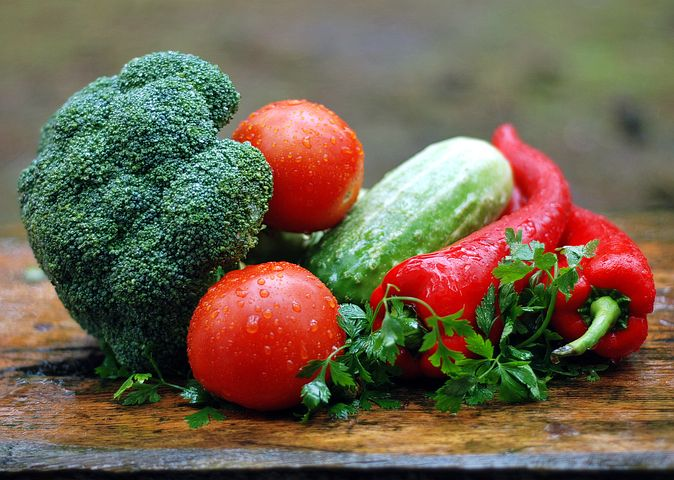 Αλλοίωση φρούτων και λαχανικών
Κύρια αιτία αλλοίωσης των λαχανικών είναι η ανάπτυξη σ’αυτά διαφόρων βακτηρίων λόγω του υψηλού ποσοστού υγρασίας (88%), χαμηλού σε υδατάνθρακες (9%), λίπος κ.ά. υψηλού pH.
Κύρια αιτία αλλοίωσης των φρούτων είναι οι μύκητες και ζυμομύκητες λόγω μικρότερου pH, περισσότερων υδατανθράκων κ.ά.
24
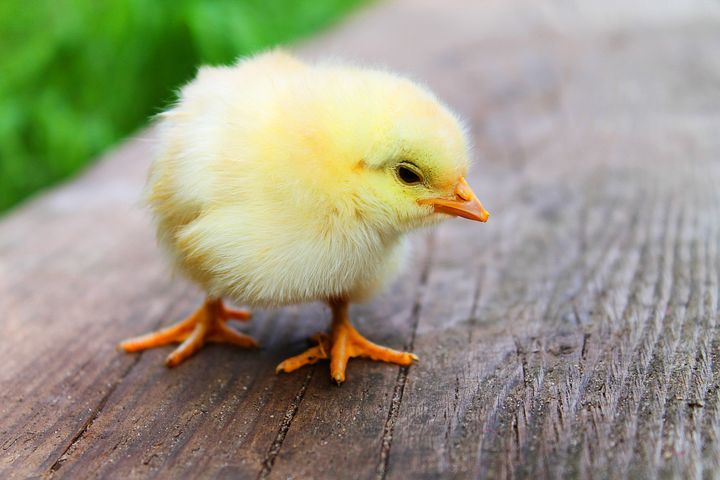 Αλλοίωση κρέατος, ψαριών πουλερικών και διαφόρων προϊόντων
Αυτά τα πρωτεϊνούχα τρόφιμα αλλοιώνονται ευκολα, διότι περιέχουν σε αφθονία όλα τα θρεπτικά συστατικά για την ανάπτυξη βακτηρίων, μυκήτων και ζυμομυκήτων.

Συνήθεις μικροοργανισμοί σε αλλοιωμένο κρέας είναι: 
 τα βακτήρια Achromobacter, Pseudomonas, Proteus, Micrococcus, Streptococcus, Salmonella, κ.ά.
οι μύκητες του γένους Cladosporium (μελανές κηλίδες στο κρέας), του γένους Penicillium (πράσινες αποικίες), του γένους Sporotrichum (λευκές κηλίδες)
 οι ζυμομύκητες του γένους Candida, Rhodotorula και Torulopsis
25
Αλλοίωση κρέατος
26
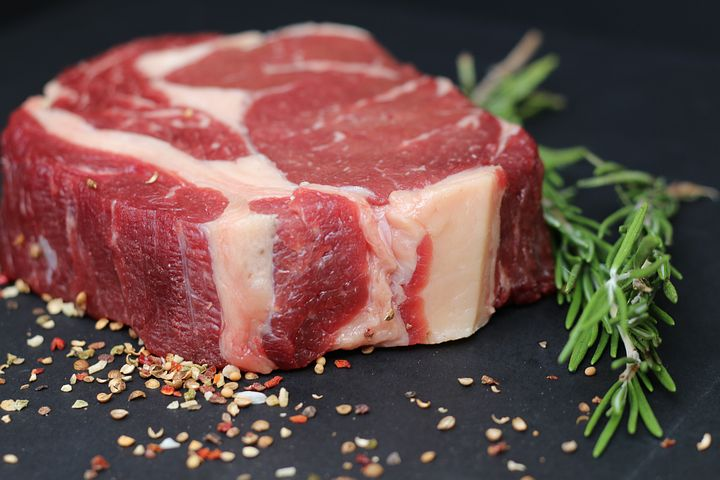 Αλλοίωση κρέατος
Κατά τη διατήρηση του κρέατος στη συντήρηση για αρκετό καιρό αναπτύσσονται ψυχρόφιλοι μικροοργανισμοί χρησιμοποιώντας στην αρχή απλές ενώσεις (ελεύθερα αμινοξέα, γαλακτικό οξύ, γλυκόζη κ.ά.) και δίνοντας και δύσοσμες ουσίες (H2S, NH3 κ.ά.)
Μετά το σφάξιμο αφού περάσει η σύντομη σκλήρυνση του κρέατος λόγω παραγωγής γαλακτικού οξέος (pH 7,4→5,6), σχηματισμού ακτομυοσίνης, αρχίζουν να παράγονται πρωτεολυτικά ένζυμα που μαλακώνουν το κρέας (ωρίμανση ή σίτεμα). 
Τεχνητό μαλάκωμα με ένζυμα, π.χ. παπαΐνη.
27
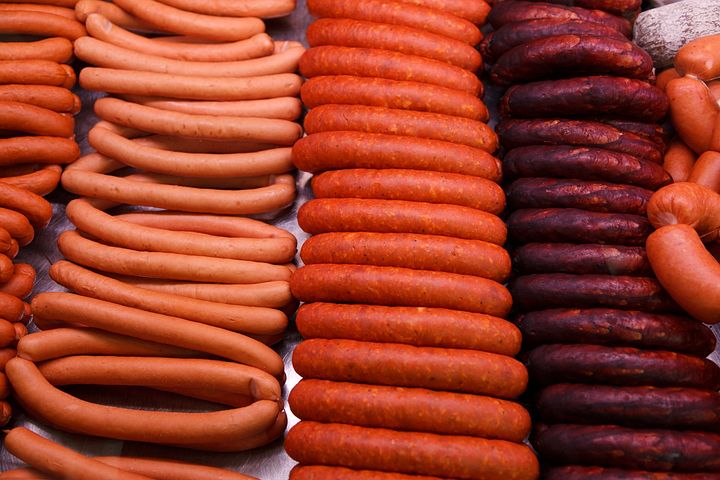 Αλλοίωση του κρέατος και προϊόντων
Αλλαντικά
Η αλλοίωση των αλλαντικών (γλοιώδης υφή εξωτερικά) οφείλεται σε βακτήρια (Lactobacillus, Streptococcus κ.ά.) και ζυμομύκητες.
Το ξίνισμα εσωτερικά οφείλεται στην παραγωγή γαλακτικού οξέος από μικροοργανισμούς του γένους Lactobacillus, Streptococcus κ.ά. από ζύμωση του προστιθέμενου γάλακτος ή σκόνη γάλακτος.
28
Αλλοίωση πουλερικών
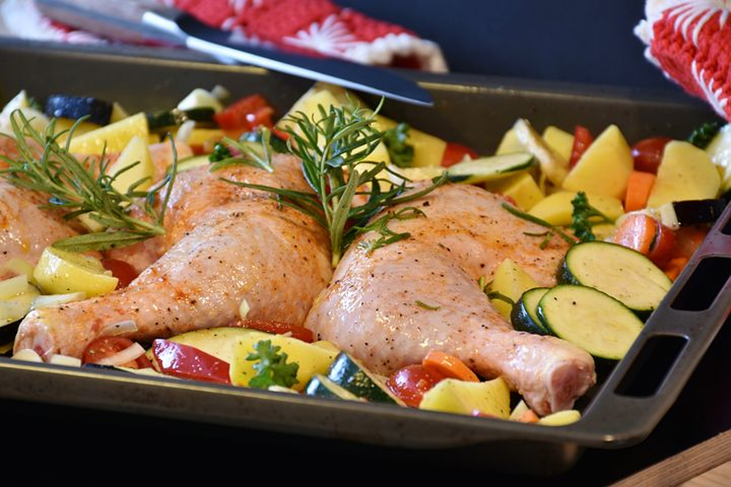 29
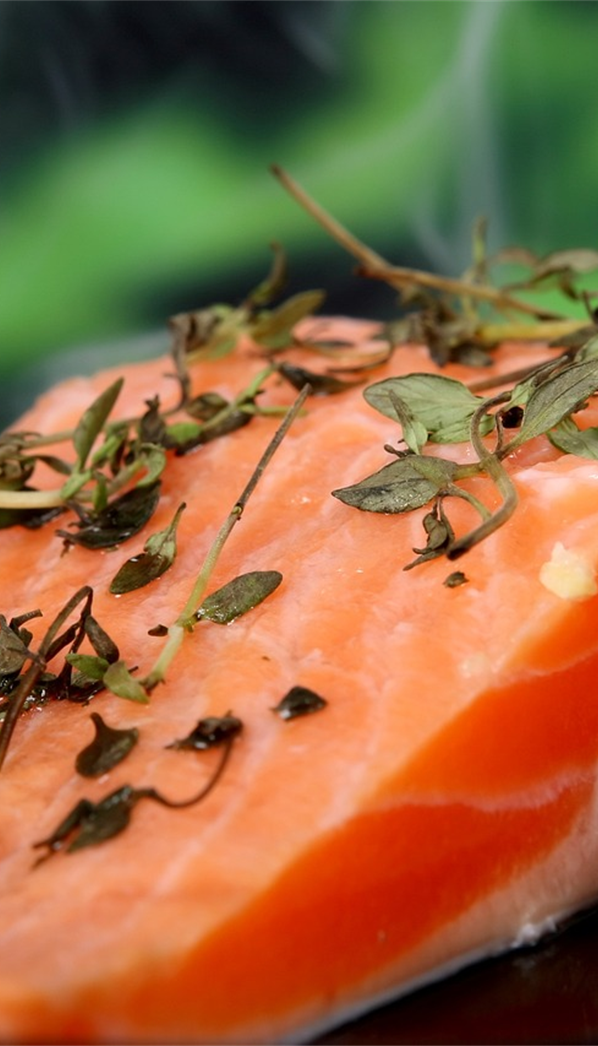 Αλλοίωση ψαριών
30
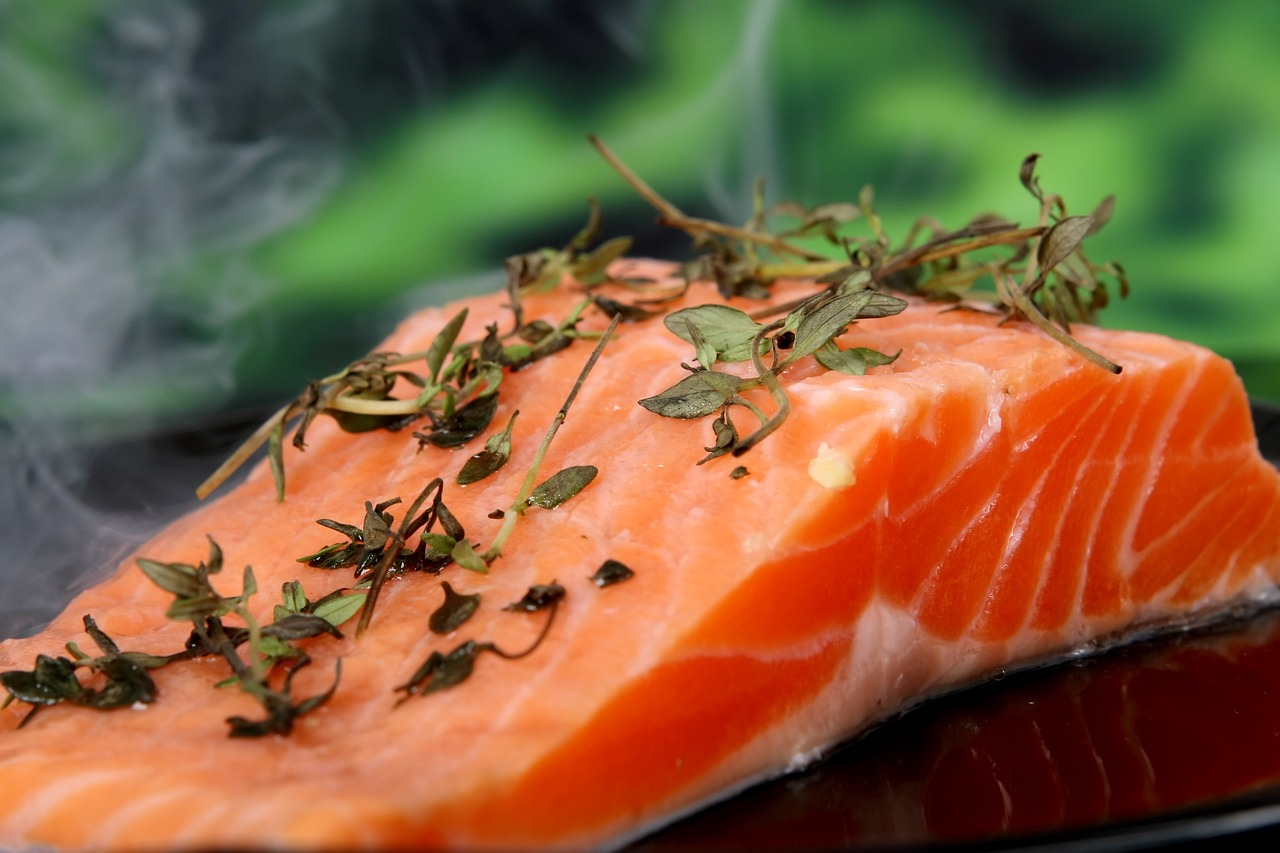 Πουλερικά
Κατά τη διατήρησή τους σε χαμηλή θερμοκρασία οι μικροοργανισμοί Pseudomonas, Achromobacter, Alcaligenes με την πάροδο του χρόνου σχηματίζουν γλοιώδες στρώμα.

Ψάρια
Πιο ευαλλοίωτα από το κρέας, λόγω μικρότερης ελάττωσης του pH(6,5-6,2) μετά τη θανάτωσή τους σε σχέση με το κρέας (5,5).
Συναντώνται Pseudomonas, Achromobacter
31
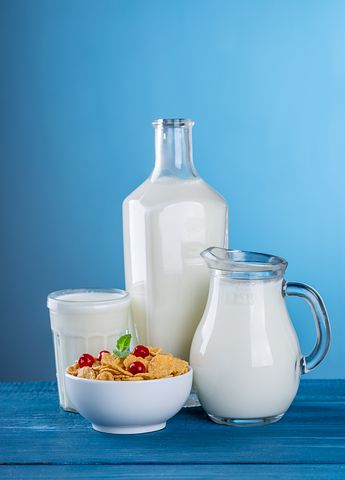 Αλλοίωση γάλακτος και των προϊόντων του
Το γάλα και τα προϊόντα του αλλοιώνονται λόγω γαλακτικής ζύμωσης. 
Το λίπος του ταγγίζει. 
Το γάλα σκόνη μπορεί να πάθει τάγγιση και μη ενζυματική αμαύρωση.   
Το βούτυρο υδρολυτική ή οξειδωτικό τάγγισμα, διάσπαση λεκιθίνης προς τριμεθυλαμίνη (οσμή ψαριού)
Στο νωπό ακατέργαστο γάλα βρίσκονται μικροοργανισμοί των γενών Lactobacillus, Streptococcus, Pseudomonas, Proteus, Microbacterium. Με την παστερίωση περιορίζεται ο αριθμός τους.
32
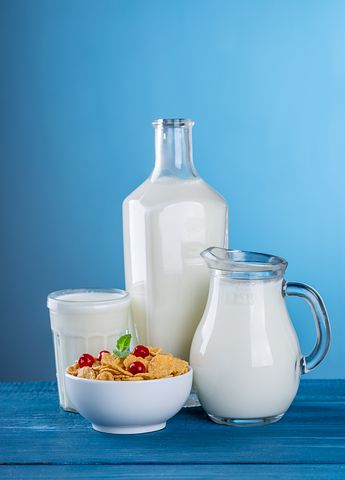 Αλλοίωση γάλακτος και των προϊόντων του
Αλλοίωση του παστεριωμένου γάλακτος προκαλείται από την ανάπτυξη των θερμοάντοχων Streptococcus που καταναλίσκουν τη λακτόζη για παραγωγή γαλακτικού οξέος έως pH=4,5 οπότε πήξη του γάλακτος.
Οι  Lactobacilli συνεχίζουν τη ζύμωση και το pH φθάνει το 4. 
Αν υπάρχουν μύκητες στο αλλοιωμένο γάλα, αναπτύσσονται στην επιφάνεια, αυξάνει το pH στο 7 και αρχίζει η δράση των πρωτεολυτικών βακτηρίων (Pseudomonas) για περαιτέρω αλλοίωση γάλακτος.
33
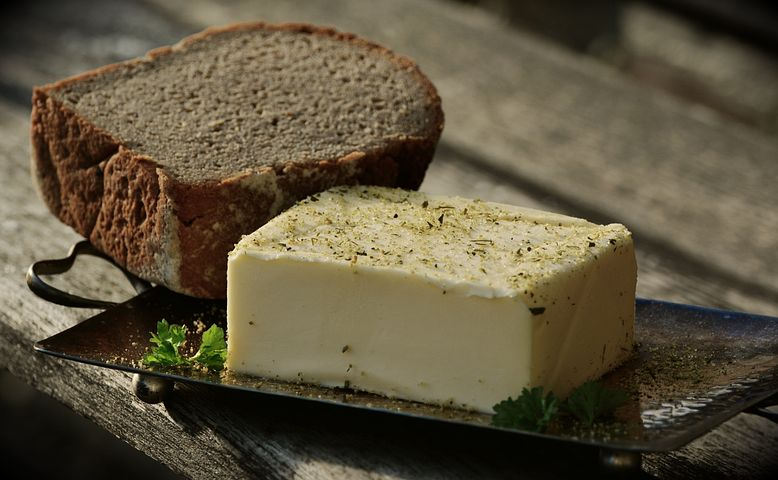 Αλλοίωση γάλακτος και των προϊόντων του
Βούτυρο
80% λίπος, 2% υδατάνθρακες και πρωτεΐνες, 18% νερό. 
Τάγγιση από Pseudomonas fragi και fluorescens που παράγουν λιπάση και επιφανειακή αλλοίωση από Pseudomonas putrefaciens.
Επίσης σχηματισμός έγχρωμων κηλίδων στην επιφάνεια του οφείλεται στους μύκητες Altemaria, Aspergillus, Cladosporium, Geotrichum κ.ά.
34
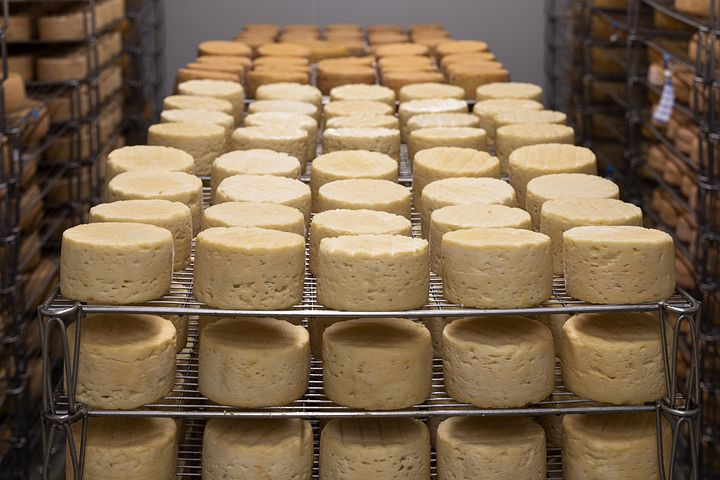 Αλλοίωση γάλακτος και των προϊόντων του
Τυρί
Αν έχει ωριμάσει καλά δεν υπάρχει πρόβλημα. 
Μερικοί μικροοργανισμοί διασπούν το γαλακτικό οξύ προς CO2, οπότε δυνατόν να συμβεί διόγκωση ή ρήξη του τυριού.
35
Αλλοίωση δημητριακών και προϊόντων τους
Αν κατά την αποθήκευση έχουμε αυξημένη υγρασία αναπτύσσονται βακτήρια του γένους Bacillus και διάφοροι μύκητες.
Στο αλεύρι αναπτύσσονται μικροοργανισμοί που παράγουν αμυλάση που υδρολύει το άμυλο.
Το ψωμί λόγω μυκήτων παθαίνει ευρωτίαση και λόγω του μεσεντερικού βακίλλου γίνεται δύσοσμο, ιξώδες, ακατάλληλο για διατροφή.
Οι φρυγανιές, μπισκότα μπορούν να αλλοιωθούν λόγω τάγγισης του λίπους τους.
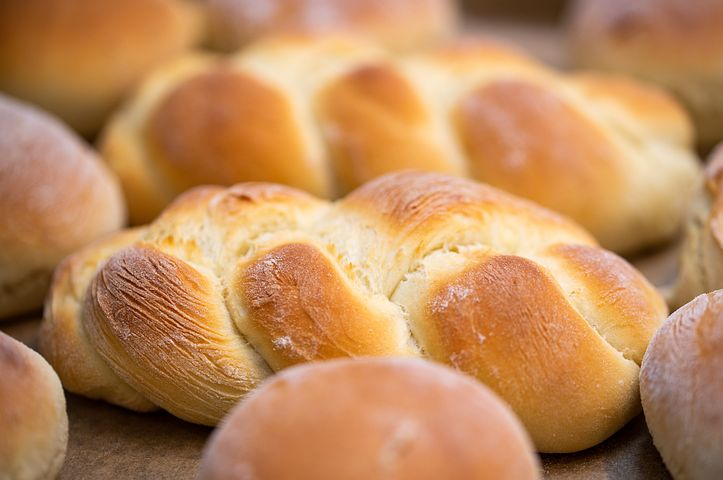 36
Σας ευχαριστώ για την προσοχή σας
37